Opowiedz nam o swoich doświadczeniach związanych z życiem z cukrzycącukrzycą
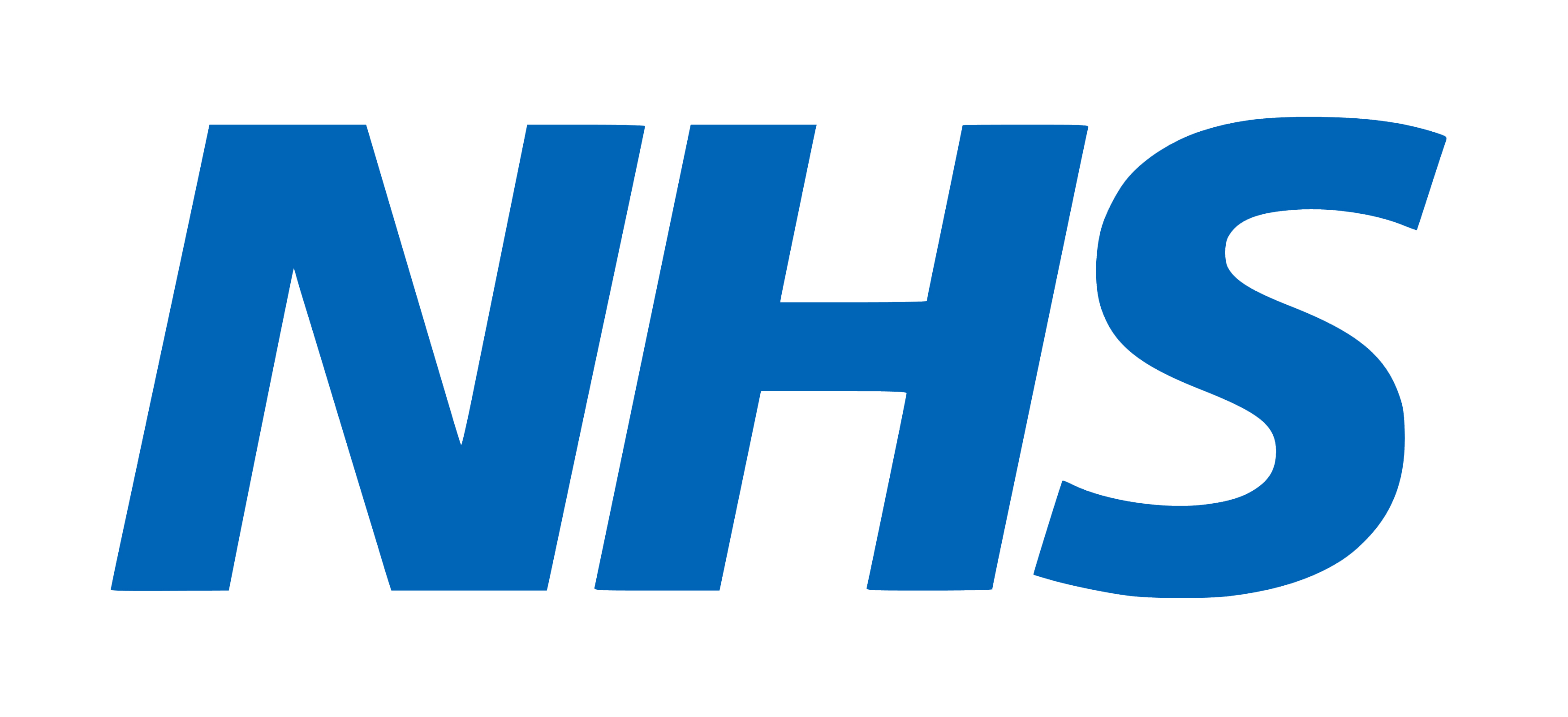 Krajowe badanie dotyczące doświadczeń związanych z życiem z cukrzycą 2023
NHS England przeprowadza ankietę, której celem jest poznanie doświadczeń osób dorosłych żyjących z cukrzycą typu 1 i typu 2 zdiagnozowaną co najmniej 12 miesięcy temu.
Osoby zaproszone do udziału otrzymają list i przypomnienie SMS-em o tym, jak wziąć udział.
Udział w ankiecie jest dobrowolny, a wszystkie odpowiedzi pozostaną poufne.
W razie braku chęci wzięcia udziału w ankiecie należy wysłać wiadomość e-mail na adres  agem.diabetessurvey@nhs.net lub zadzwonić pod numer 0121 611 0020 przed 17 stycznia 2024 r. Linia wsparcia jest czynna od godz. 8:00 do 18:00 od poniedziałku do piątku. Konieczne będzie podanie swojego imienia i nazwiska, daty urodzenia i kodu pocztowego. 
Więcej informacji: www.diabetessurvey.co.uk.
W przypadku wcześniejszego zastrzeżenia swoich danych osobowych (National Data Opt Out) i tak należy się z nami skontaktować. Ministerstwo Zdrowia i Opieki Społecznej (The Department of Health and Social Care) potwierdziło, że ta ankieta jest wyłączona z systemu zastrzegania danych. Więcej informacji: https://digital.nhs.uk/services/national-data-opt-out/programmes-to-which-the-national-data-opt-out-should-not-be-applied  
Badanie zostanie przeprowadzone przez Ipsos UK w imieniu NHS England. Niezależna grupa nadzorująca, w tym członkowie społeczeństwa, zapewniła wsparcie w związku z wykorzystaniem poufnych informacji o pacjentach w celu identyfikacji i zaproszenia osób żyjących z cukrzycą do wzięcia udziału w tym badaniu.
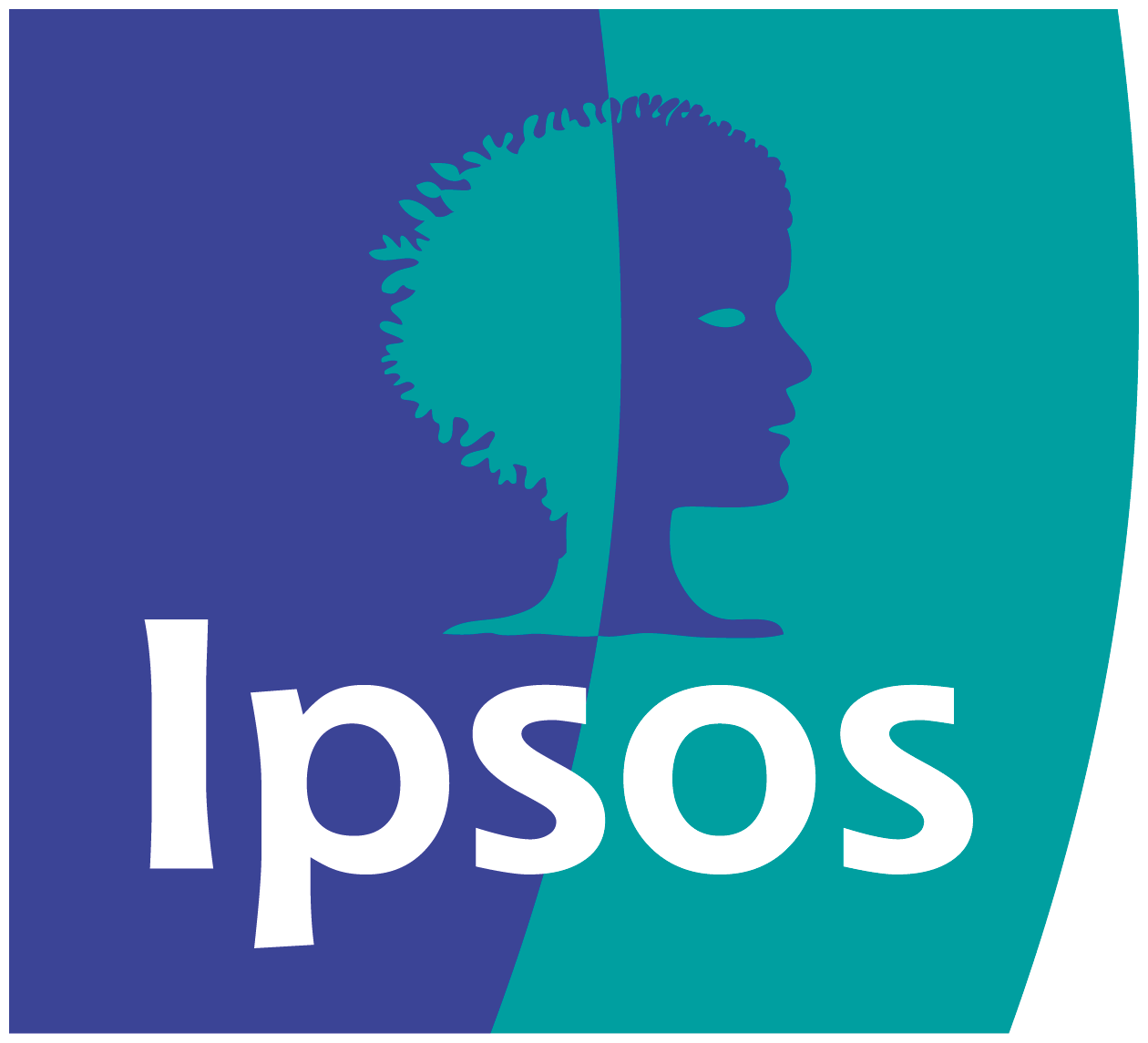